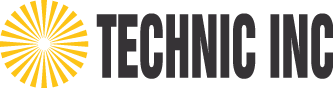 Technical Report
Customer/Project Name
Author(s)
Date
Title
Text
Title
Text